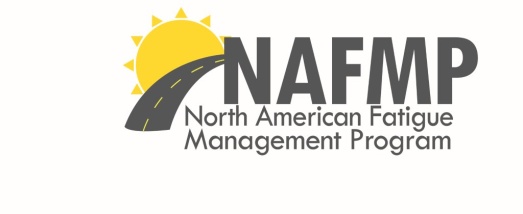 Presented to FMCSA
Motor Carrier Safety Advisory Committee, Medical Review Board and CSA  Subcommittee
by
Roger Clarke, Chair, NAFMP

Sept 9 & 11, 2013
Alexandria, Virginia
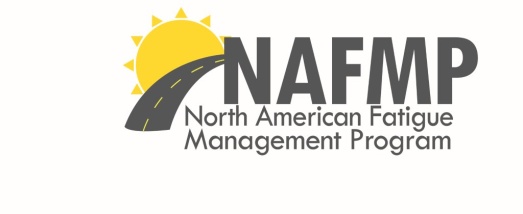 Who is NAFMP?
Alberta Transportation
Alberta Occupational Health and Safety
Alberta Workers’ Compensation Board
Commission de la santé et de la sécurité du travail du Québec (CSST)
Federal Motor Carrier Safety Administration
Société de l’assurance automobile du Québec (SAAQ)
Transport Canada
With in-kind operational support and continued guidance by Alberta Motor Transport Association and American Transportation Research Institute
All held together by the potential of fatigue management
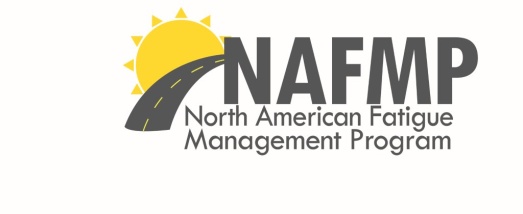 Why Fatigue Management?
Fatigue is  under-represented in police-generated CV collision statistics
Research results vary, but certainly all indicate  that CV driver fatigue is a significant highway safety issue

Fatigue is a factor in 13% of heavy vehicle crashes (Large Truck Crash Causation Study, 2006)
Fatigue is a principle cause in 31% of crashes fatal to the CV driver (NTSB 1990)
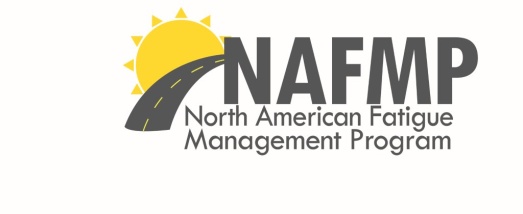 Why Fatigue Management?, cont’d
Limitations of Hours of Service regulations
Off duty behavior
Health and medical conditions
Corporate culture in some carriers
Difficulty in enforcement
Poor circadian “fit” for some drivers 
Scheduling conflict
Lack of rest facilities
Wait times at pickup and drop-off locations
Canada/U.S. sponsored study on hours of service regulations came with a recommendation to “develop a fatigue management program”
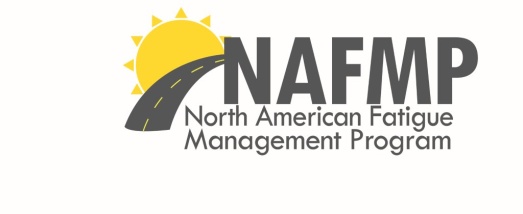 Development Approach and Guiding Principles
Along with a vision to develop a comprehensive FMP, the following were adopted to guide development:
Conduct a literature review to determine which fatigue countermeasures held promise in mitigating fatigue
Integrate all such countermeasures into a comprehensive approach to fatigue management
Verify the effectiveness of each countermeasure in  truck and coach operating environment
Conduct all field research within regulatory limits
Conduct research in a variety of jurisdictions, geography, carrier types and conditions
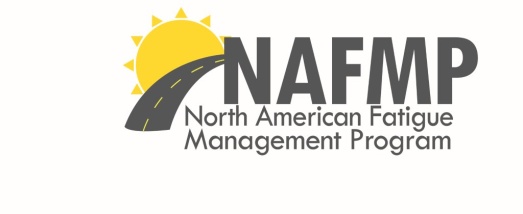 Development Approach andGuiding Principles, cont’d
Develop all materials, guidance, and support required, to create effective and feasible fatigue management program for motor carriers
Make all guidance and support materials available free of charge, on a public website
Continually update the website to include new technology, medical and other advances in the field
Develop as a voluntary program for drivers and carriers 
Develop all materials and guidance in both French and English
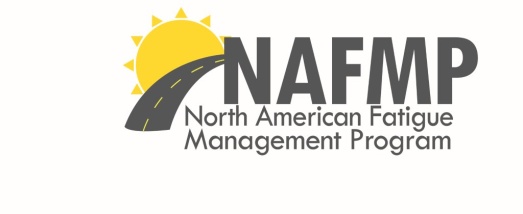 Elements Included in NAFMP
Education and training
Family members
Drivers
Dispatchers
Trainers
Carrier management
Carrier clients
Corporate culture 
Sleep disorder screening and treatment
Fatigue measurement technology
Scheduling tools
Features added later included implementation guidance and ROI Calculator
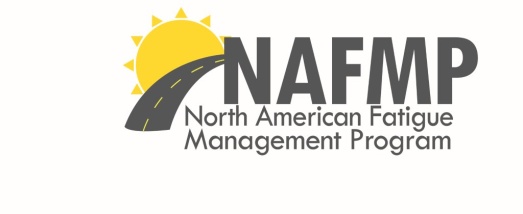 Complexity and Obstacles
Widely dispersed drivers
Medical and research ethics and legal issues
The demand on drivers time and scheduling
Clinical availability
Confidentiality
Training time, including family members
Train the trainer 
Long term interest, retention and culture
Long held attitude by dispatch and clients
Funding of each phase
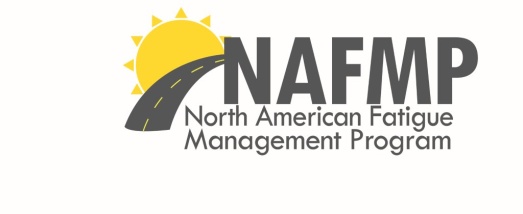 Research Teams
Phase 1 and 2:  Literature research, identification of potential elements, program development and testing in an operating environment
Canadian Sleep Institute, Adam Moscovitch, with M Reimer, R Heslegrave,  D Boivin, M Hirshkowitz, W Rhodes and M Kealey
Phase 3:  Program refinement and testing with measurement in a carrier operating environment
Human Factors North, Alison Smiley with T Smahel, Diane  Boivin, P Boudreau, John  Remmers, Melody  Turner, Mark Rosekind, and Kevin Gregory
Phase 4:  Development of learning modules, website, implementation manual and ROI calculator
VTTI, development of the leaning modules and implementation manual
Adder Consulting, development of the website
ATRI, development of the return-on-investment calculator
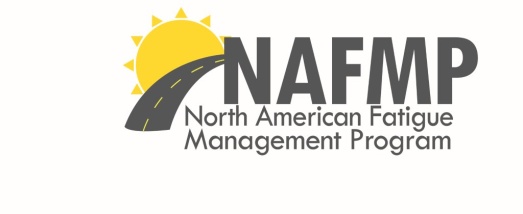 Participating Carriers
Phase 1 and 2
Manteis Transport 
Canadian Freightways 
Greyhound (Canada) 
Grimshaw Trucking

Phase 3
Robert Transport
ECL Group
JB Hunt
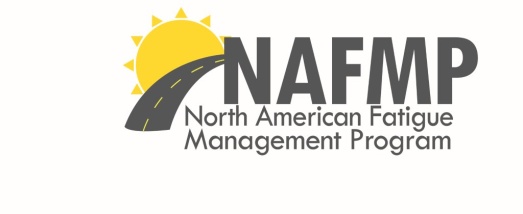 Results
Increased sleep time and sleep quality  
Improved psychomotor performance and alertness on duty
Reduction in the number of close calls or near accidents 
Confirmation that sleep disorder screening and treatment is feasible and does result in substantial reduction in fatigue levels through improved sleep duration and quality of rest
Improvement in carrier corporate culture with respect to fatigue as reflected in policy and practice
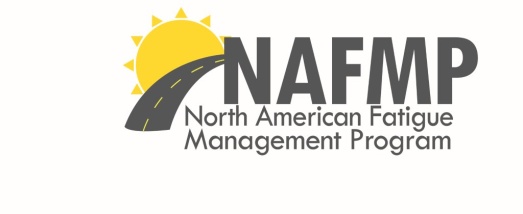 Results, cont’d
Subjective reporting of less overall fatigue in drivers
Reduction in absenteeism and fewer road infractions
Improved alertness
29% severe sleep apnea found in test sample, sufficient to warrant medical intervention 
Medical intervention raised the sleep time on average, from 3.9 hours to 6.8 hours
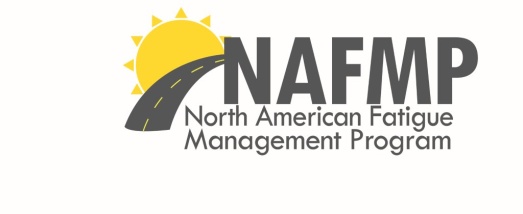 NAFMP Website
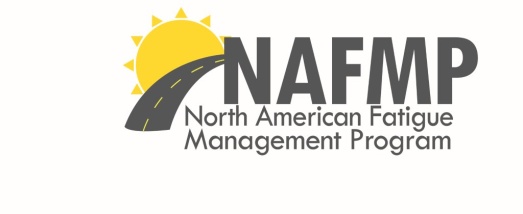 What’s Next?
Further refinement, updates and development to possibly include:
Spanish translation
Certification for drivers, dispatchers, trainers that successfully complete the program and demonstrate understanding
Certification of carriers that have fully implemented the program
Development of a detailed risk assessment tool for carriers
Incorporate elements from the Canada, U.S. Napping study
Continue to work with insurance companies, carriers and regulators  in the development of incentives and  deployment options that support the growth of the program, and promote greater highway safety.
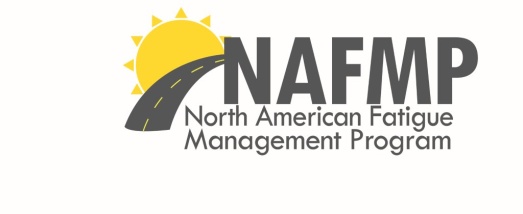 Questions?
Thanks for the opportunity to present the NAFMP